@
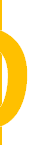 PLAN DE SEGURIDAD Y CONFIANZA DIGITAL EN EL ÁMBITO EDUCATIVO 2020.

TALLERES CON ALUMNOS
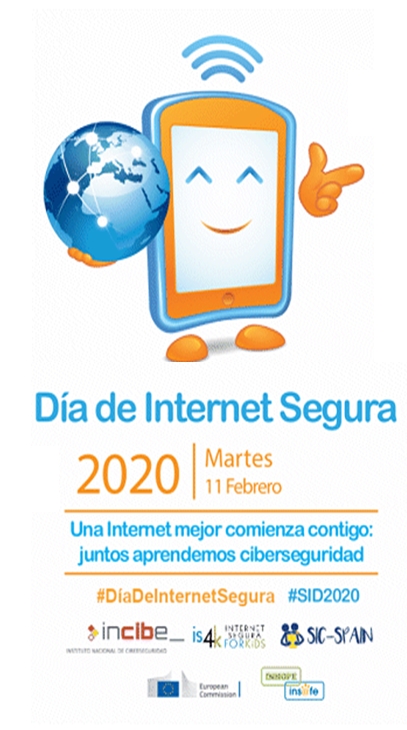 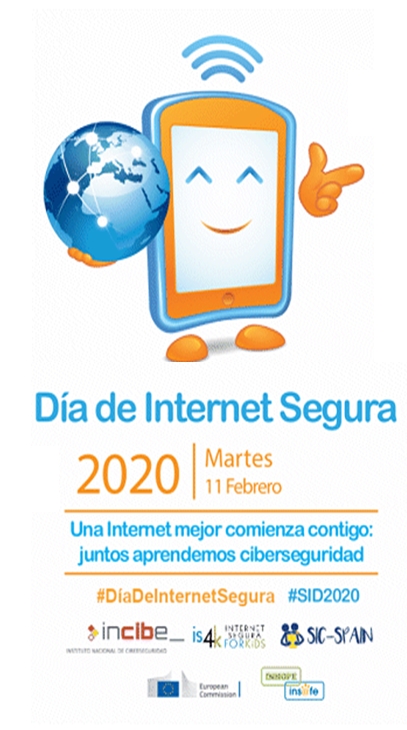 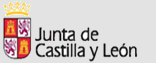 DIRECCIÓN  PROVINCIAL EDUCACIÓN
BURGOS
@
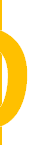 EL PLAN DE SEGURIDAD Y CONFIANZA DIGITAL en el ámbito educativo  impulsará la alfabetización digital de todos los miembros de la comunidad educativa, informando, formando y reflexionando sobre el uso seguro, crítico y responsable de las TIC entre todos los miembros de la comunidad educativa, haciendo especial hincapié en el alumnado.
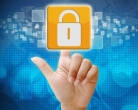 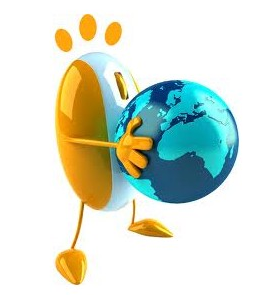 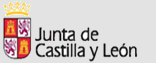 DIRECCIÓN  PROVINCIAL
BURGOS
@
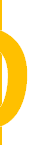 LOS TALLERES CON ALUMNOS son una estrategia didáctica integrada en el Plan de Seguridad y Confianza Digital para dinamizar en un ambiente de aprendizaje interactivo  y  participativo de los conocimientos, actitudes relacionados  con el aprovechamiento de las posibilidades de  Internet  y  su uso seguro.
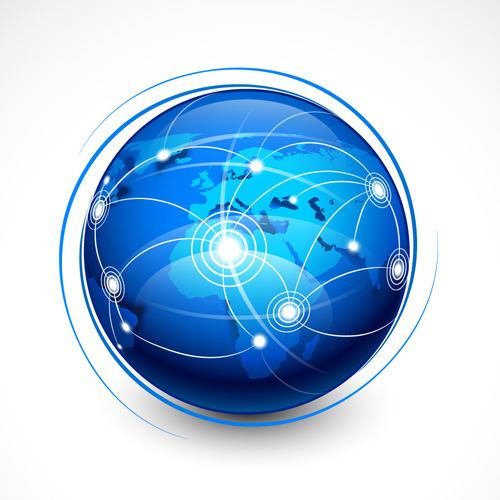 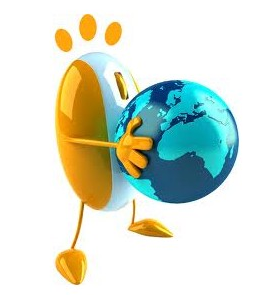 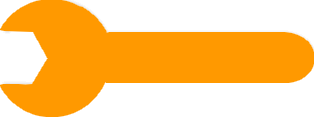 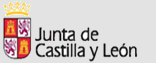 DIRECCIÓN  PROVINCIAL
BURGOS
@
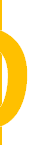 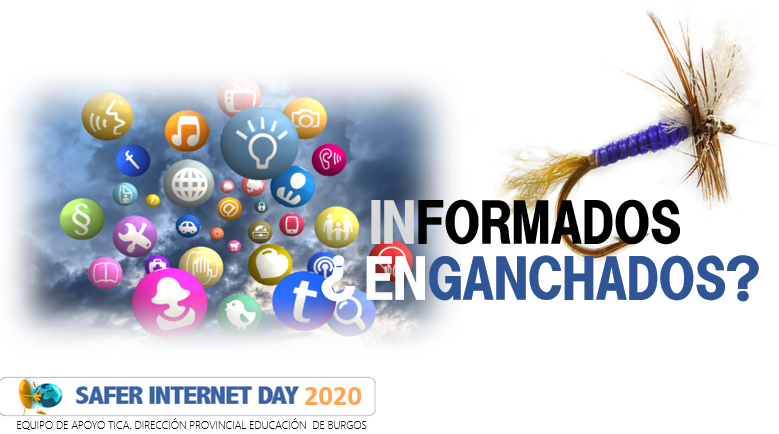 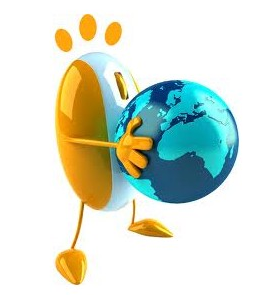 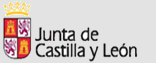 DIRECCIÓN  PROVINCIAL
BURGOS
@
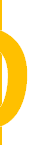 PLANTEAMIENTO DEL TEMA
Las tecnologías digitales hacen que la comunicación de las ideas, las emociones y los deseos sea rápida  y  densa.

En el entorno actual los menores son más vulnerables a los riesgos relacionados con la interpretación, la comprensión y las implicaciones de las comunicaciones en Internet, por ello  es preciso proporcionarles herramientas y habilidades  como receptores de  información a través de medios tecnológicos.

Así mismo, las estrategias informativas y de marketing  en Internet con frecuencia siguen el ciclo información, atracción, vinculación, fidelización y dependencia  en el que los menores se ven inmersos, consideramos que es preciso su reconocimiento y que los alumnos/as adquieran destrezas para  convivir ellas.
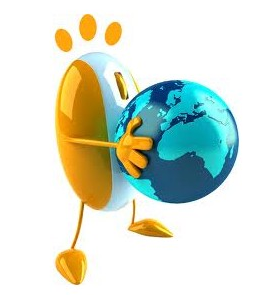 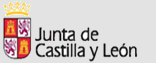 DIRECCIÓN  PROVINCIAL
BURGOS
@
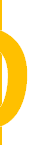 RELACIÓN CON EL CURRÍCULO		      PRIMARIA
CIENCIAS NATURALES
INICIACIÓN A LA ACTIVIDAD CIENTÍFICA
3º,4º,5º,6º1.1 Busca, selecciona y organiza información concreta y relevante, la analiza, obtiene conclusiones.
3º,4º,5º,6º Uso autónomo del tratamiento de la información.
3º,4º,5º,6 Hace un uso adecuado de las TIC como recurso de ocio.
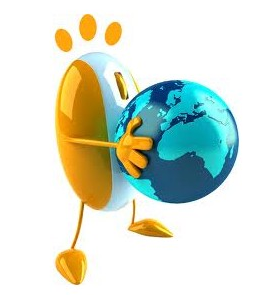 LA TECNOLOGIA, OBJETOS Y MÁQUINAS 
3º,4º,5º,6º Efectúa búsquedas guiadas de información en red.
3º,4º,5º,6º Aplica estrategias de acceso y trabajo en Internet.
6º	 Conoce y aplica estrategias de trabajo en Internet.
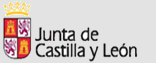 DIRECCIÓN  PROVINCIAL
BURGOS
@
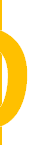 RELACIÓN CON EL CURRÍCULO		      PRIMARIA
CIENCIAS SOCIALES
BLOQUE: CONTENIDOS COMUNES
4º,5º,6º Analiza informaciones relacionadas con el área…
4º,5º,6º  Muestra actitudes de confianza en sí mismo, sentido crítico, iniciativa personal, ….
3º,4º,5º,6º Busca ,selecciona y organiza información.
3º,4º,5º,6º Maneja  imágenes, esquemas y TIC geográficas.
5º,6º          Utiliza TIC sociales para elaborar trabajos.


BLOQUE: VIVIR EN SOCIEDAD
5º,6º Investiga sobre distintas estrategias de compra, comparando precios y recopilando información.
5º Valora con espíritu crítico la función de la publicidad y reconoce las técnicas publicitarias más habituales.
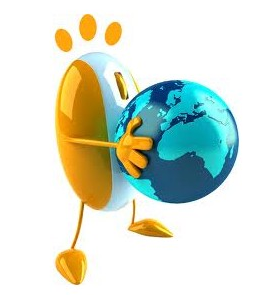 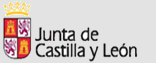 DIRECCIÓN  PROVINCIAL
BURGOS
@
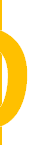 RELACIÓN CON EL CURRÍCULO		      PRIMARIA
LENGUA CASTELLANA Y LITERATURA
COMUNICACIÓN ESCRITA: LEER
4º 5ºComprende textos periodísticos y publicitarios. Identifica su intención comunicativa. Diferencia entre información y publicidad. Analiza la publicidad desde la perspectiva de género.
4º 5º Utiliza de forma progresiva y autónoma diversas fuentes de información para localizar documentos informativos y textos de ficción.
4º5º Sabe utilizar los medios informáticos para obtener información.
5º,6º	Sabe utilizar las TIC para obtener información y utilizarla…
5º,6º	Utiliza, con supervisión, los programas informáticos de búsqueda.
6º Utiliza estrategias de localización de recursos e información.
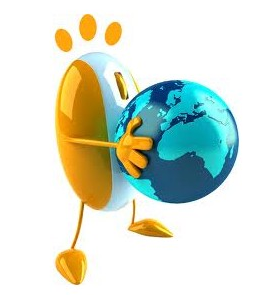 COMUNICACIÓN ESCRITA: ESCRIBIR
3º	Busca información a partir de pautas  con las TIC.
5º,6º	Utiliza, con supervisión,  los programas informáticos de búsqueda.
CONOCIMIENTO DE LA LENGUA
4º5º6º	Busca información recurriendo al uso de las TIC.
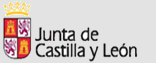 DIRECCIÓN  PROVINCIAL
BURGOS
@
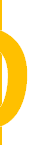 RELACIÓN CON EL CURRÍCULO		      PRIMARIA
MATEMÁTICAS
BLOQUE ESTADÍSTICA Y PROBABILIDAD
4º,5º,6º	Utiliza las TIC con contenidos relacionados con el tratamiento de la 	Información.
6º 	Realiza análisis crítico y argumentado sobre las informaciones…
LENGUA EXTRANJERA
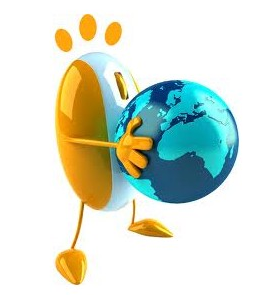 BLOQUE COMPRENSIÓN DE TEXTOS ORALES.
6º	Comprende mensajes y anuncios públicos …
4º5º6º 	Comprende información esencial y localiza información específica en textos informativos sencillos.
EDUCACIÓN ARTÍSTICA: MÚSICA
BLOQUE: EDUCACIÓN MUSICAL
3º,4º,5º	Busca información en medios de comunicación o en Internet.
EDUCACIÓN FÍSICA
BLOQUE: CONTENIDOS COMUNES
3º,4º,5º,6ºUtiliza las TIC para localizar y extraer  la información.
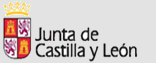 DIRECCIÓN  PROVINCIAL
BURGOS
@
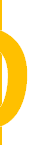 RELACIÓN CON EL CURRÍCULO		      PRIMARIA
EDUCACIÓN FÍSICA
BLOQUE: CONTENIDOS COMUNES
3º,4º,5º,6ºUtiliza las TIC para localizar y extraer  la información.
VALORES CÍVICOS Y SOCIALES
LA CONVIVENCIA Y LOS VALORES SOCIALES
5º	Realiza un uso ético de las nuevas tecnologías.
5º	Analiza y enjuicia críticamente los  contenidos del entorno digital. 
6º 	Realiza análisis de información digital…
6º	Investiga críticamente la intervención humana…

LA COMPRENSIÓN Y EL RESPETO EN LAS RELACIONES INTERPERSON.
5º,6º  	 Detecta y enjuicia críticamente prejuicios sociales…
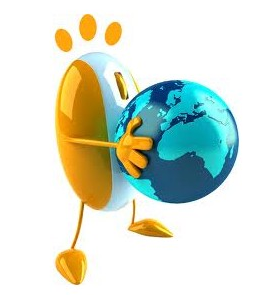 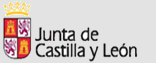 DIRECCIÓN  PROVINCIAL
BURGOS
@
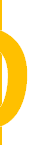 CONTENIDOS PARA UNA SESIÓN
¿Cómo os informáis en Internet?
Dialogo y debate sobre la forma de informarse en  Internet.
¿Todo es información?
Diferenciación  entre información,  opinión, rumor  y publicidad.
¿Cómo desarrollar el espíritu crítico?
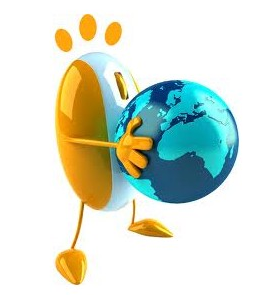 Habilidades y estrategias para desarrollar el pensamiento crítico ante la información recibida.
Publicidad y sus formas de presentarse en Internet
Reconocimiento de las distintas formas de presentación y  de promoción de productos, servicios o ideas.
Estrategias adictivas en Internet
Conocer la existencia de estrategias adictivas de promoción y servicios. Destrezas defensivas para estas situaciones en Internet.
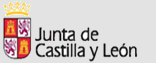 DIRECCIÓN  PROVINCIAL
BURGOS
@
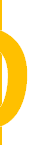 ACTIVIDADES DEL ALUMNO
El proceso se explica en la presentación del taller.
A partir de preguntas al grupo identificar el conocimiento del grupo sobre las ideas previas en relación la actitudes entre alumnos/as en relación a la información que recibe a través de las TIC.
Reconocer y diferenciar entre información, rumor, opinión y publicidad  a  través  del vídeo y despertar el espíritu crítico ante la  información  que se recibe.
Se proponen  dos actividades en grupo:
Descubrir  en 3 páginas diferente entre información, rumor, opinión y publicidad.
Interpretación de información: Repartir cuatro informaciones diferentes de un mismo acontecimiento y repartirlo  entre cuatro grupos de alumnos/as,  una por grupo. Una vez leída la información, El grupo en un papel escribirá lo que ha interpretado. Cada grupo expondrá, según lo escrito en el papel  lo interpretado, al resto de grupos lo que ha entendido en cada una de las informaciones. Se abrirá un debate según las distintas interpretaciones recibidas (hay dos acontecimientos diferentes).
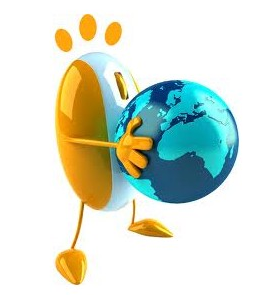 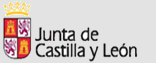 DIRECCIÓN  PROVINCIAL
BURGOS
@
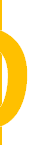 ACTIVIDADES DEL ALUMNO
Reflexión personal sobre cuál es el proceso de interpretación de una información que hace  el  alumno/a  siguiendo o  modificando el “árbol de decisiones”.

Exponer al grupo las distintas estrategias de promoción, publicidad  y marketing  en internet. Debatir en grupo sobre experiencias con estos tipos de información.

Exponer en grupo las estrategias del marketing adictivo y descubrir  los procesos.

Conocer cómo funcionan las adicciones, elementos identificativos para su prevención. Se proponen  las siguientes actividades de acuerdo a la edad de los alumnos destinatarios y/o dinámicas de aula del profesor:
¿Quién quiere saber si está enganchado? (test). Reflexión personal sobre su vinculación a las TIC.
Batalla  de buscadores: Búsqueda de palabras relativas a  la dependencia  de las TIC. La idea es descubrir nuevos buscadores y el conocimiento  de las adicciones.
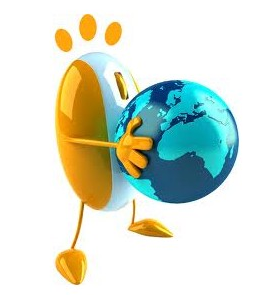 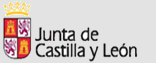 DIRECCIÓN  PROVINCIAL
BURGOS
@
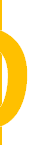 ACTIVIDADES DEL ALUMNO
Reflexiones en grupo sobre medida a tomar para prevenir las adicciones y la dependencia de las TIC.

Crear una campaña utilizando los medios tecnológicos para  dar a conocer a los alumnos/as  más pequeños aspectos ligados con la información.
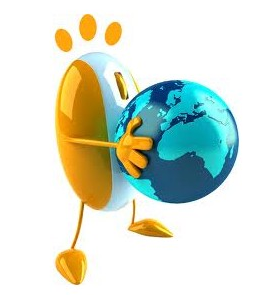 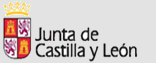 DIRECCIÓN  PROVINCIAL
BURGOS
@
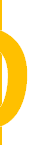 ACTIVIDADES Y TAREAS DEL PROFESOR
Descargar la presentación de la sesión del taller con alumnos, las aplicaciones y materiales están en https://bit.ly/planBurgos 

    Dinamizar con los alumnos las actividades propuestas en la presentación.

Promover en el centro actividades ligadas a la  confianza digital en los que alumnos/as mayores den a conocer sus  aportaciones a los menores.
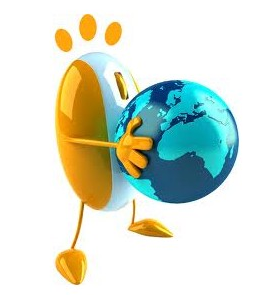 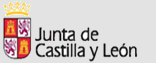 DIRECCIÓN  PROVINCIAL
BURGOS
@
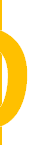 ORGANIZACIÓN TECNOLÓGICA
Dirigir el debate del grupo con la participación de todos los alumnos.

 Promover la creación de un material para explicar normas a un niño de niveles más bajos con Sway.

 La actividad se desarrollará preferentemente en el  aula de informática o con ordenadores/tablets en el aula.

 Se dispondrá de videoproyector para utilizar la presentación y dar orientaciones de uso de las aplicaciones.
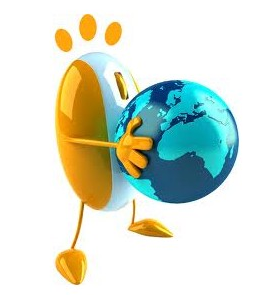 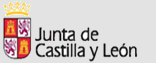 DIRECCIÓN  PROVINCIAL
BURGOS
@
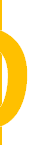 RECURSOS
PDI y video proyector.

 Ordenadores/tablets individuales o dos alumnos por equipo.

 Presentación de  Informados ¿Enganchados?

 Acceso a Internet a página
https://bitly.com/planBurgos
para descarga de  materiales
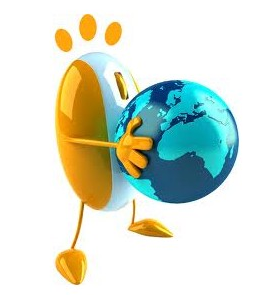 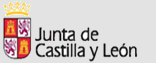 DIRECCIÓN  PROVINCIAL
BURGOS
@
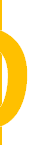 EVALUACIÓN
Participación de los alumnos en la sesión. 

 Documentos elaborados por los alumnos sobre cómo explicarían las normas de uso de Internet.
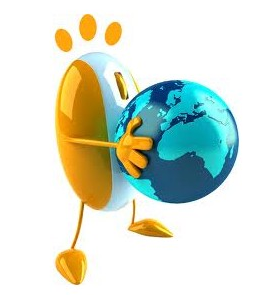 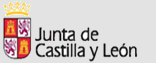 DIRECCIÓN  PROVINCIAL
BURGOS
[Speaker Notes: ip]